地域金融論「地域の課題と金融ソリューション」
大阪府の現状と取組みについて
2025年1月
大阪府 政策企画部 企画室　連携課
大阪府の基礎データ
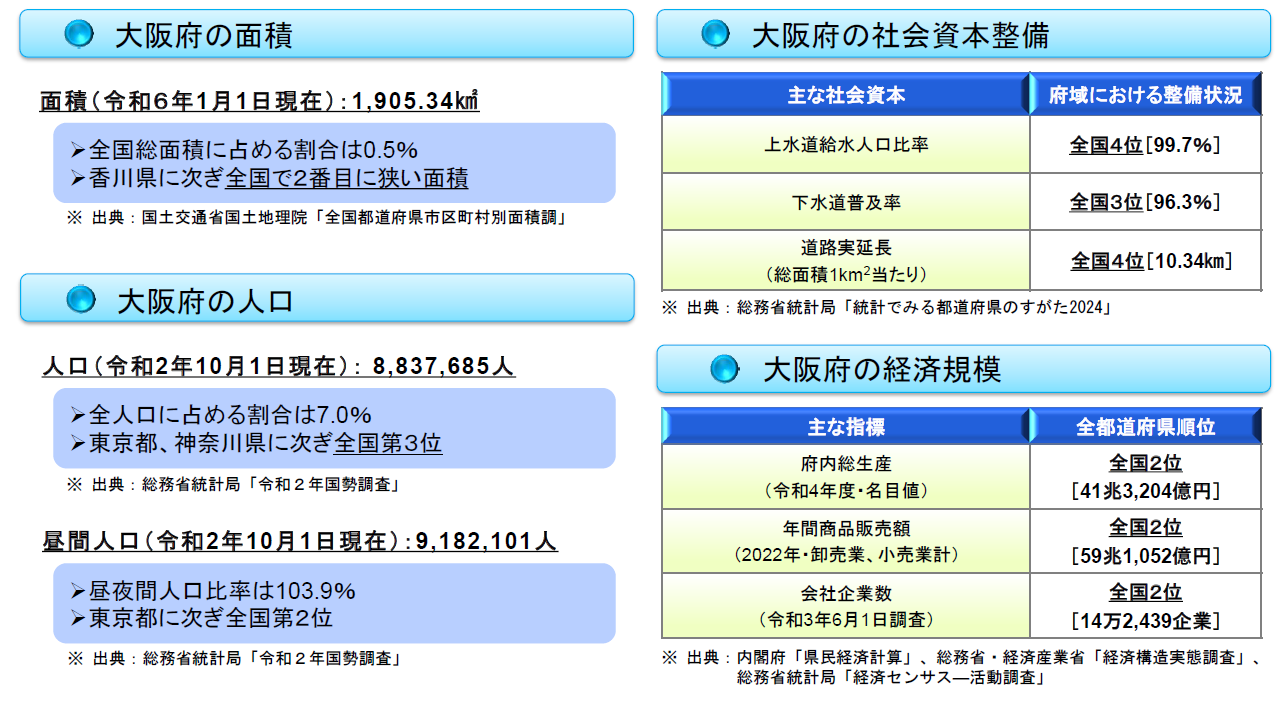 出典：大阪府の財政状況等について（令和6年9月）
大阪府の都市魅力
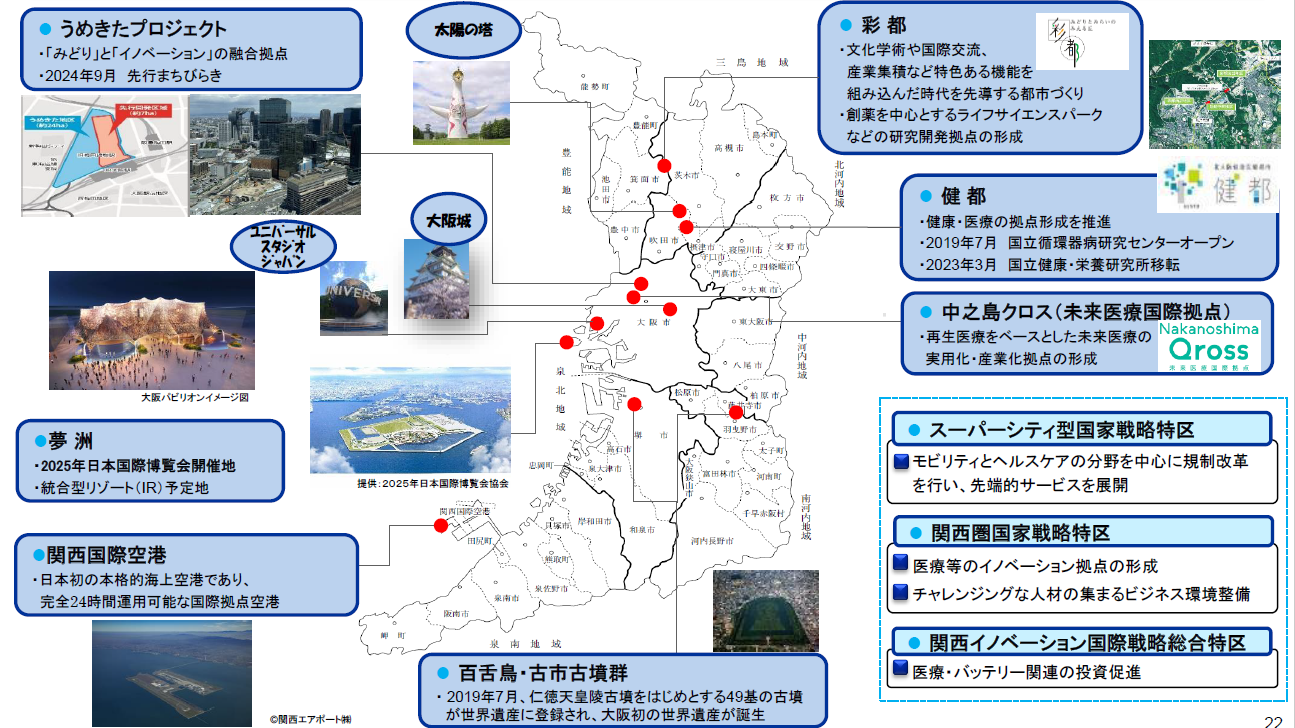 出典：大阪府の財政状況等について（令和6年9月）
大阪府の財政状況（R6年度当初予算の状況）
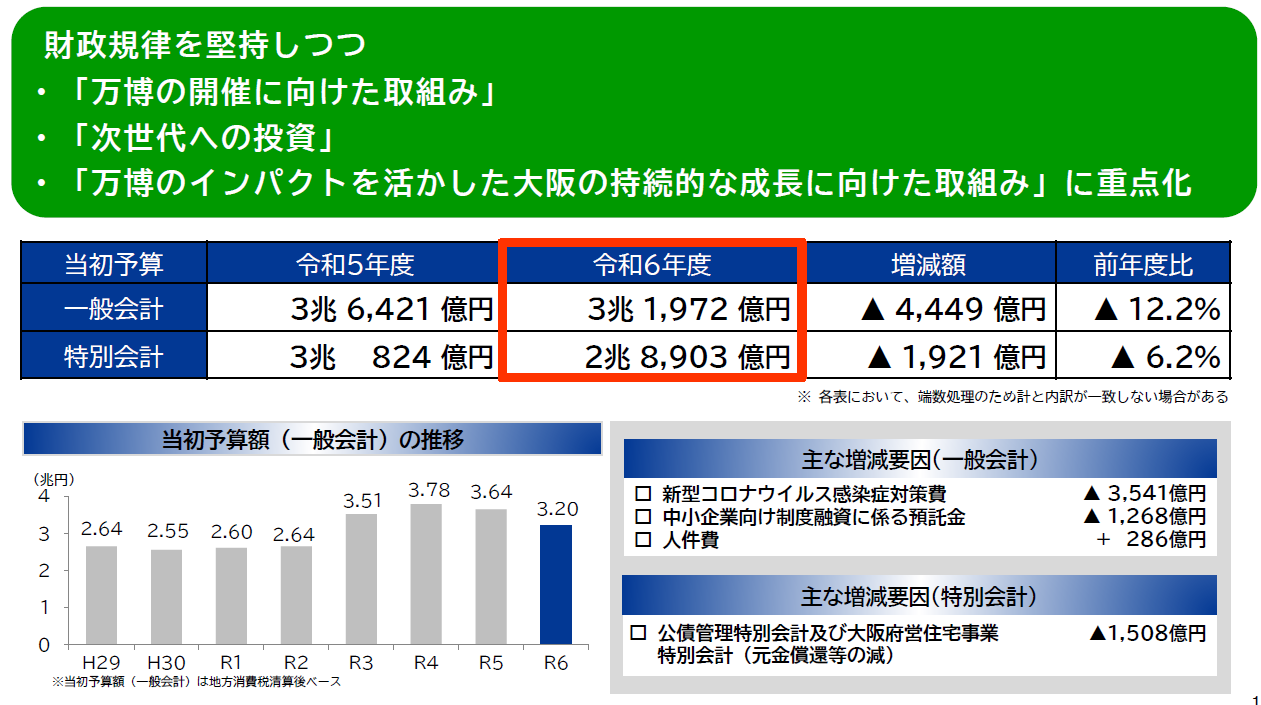 出典：大阪府の財政状況等について（令和6年9月）
（参考資料）減債基金の回復
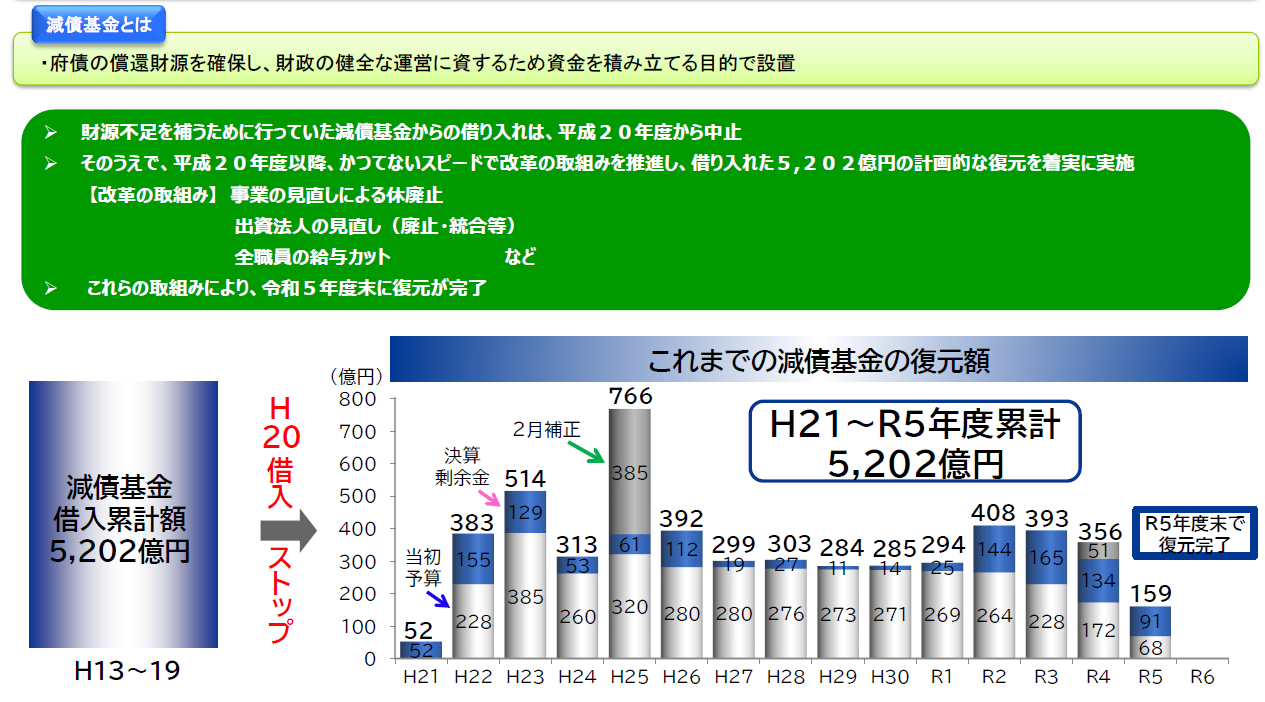 出典：大阪府の財政状況等について（令和6年9月）
大阪府の財政状況（歳出の内訳）
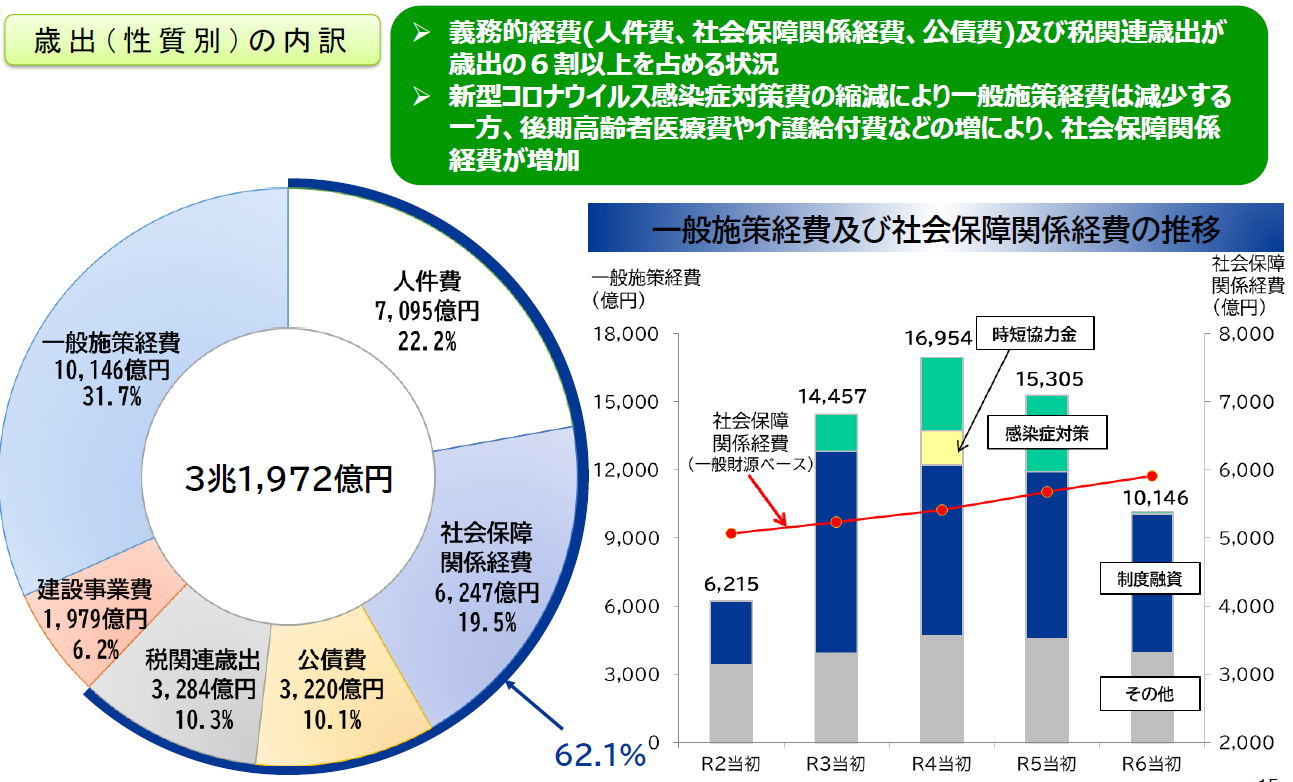 出典：大阪府の財政状況等について（令和6年9月）
大阪府の高齢化率・高齢者数の推移（大阪府高齢者計画2024より引用）
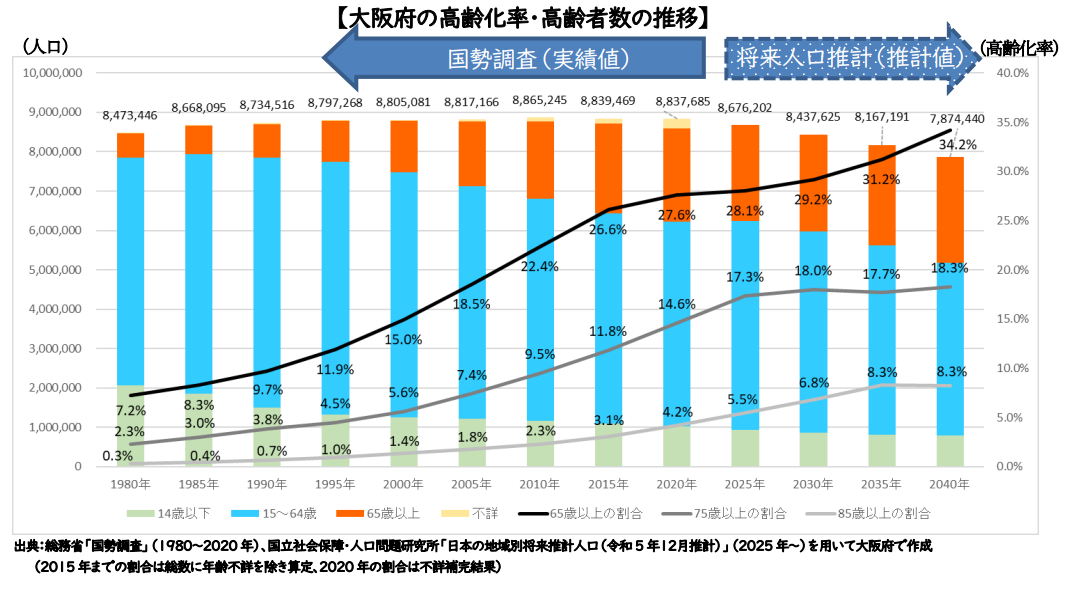 ○地域課題の多様化
　➢行政の手が届かない課題も


○高齢化により社会保障関係の歳出増加が避けられない
　➢新たな課題に割り当てることができる財源が限られている
社会課題解決に取組むNPO支援
◆ 大阪府では、令和２年度より一般財団法人村上財団のご協力をいただき、様々な社会課題の解決に取り組む
　　 NPO等の活動を支援。令和５年度からは、万博に向けSDGsの達成に貢献する活動を支援。
◆ 5年間で25事業をサポート。村上財団に約８千万円を支援いただき、総事業費規模は約1.７億円。
社会課題をビジネスで解決する
「ソーシャルビジネス」に取組む
㈱ボーダレス・ジャパンが運営
事業スキーム
NPO等
活動資金を調達
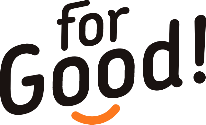 ①　クラウドファンディングによる寄附
クラウドファンディングの支援
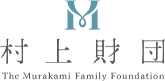 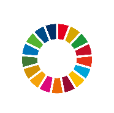 SDGｓの達成に貢献する
活動に取り組む
②　①と同額の上乗せ寄附
資金提供による支援
支援実績
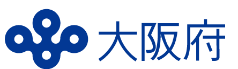 必要なサポート
2025年日本国際博覧会（大阪・関西万博）
◆テーマ：いのち輝く未来社会のデザイン
　 　　　　　　 “Designing Future Society for Our Lives”
◆開催期間 ：2025年4月13日～ 10月13日
◆開催場所 ：夢洲（大阪市臨海部）
◆入場者（想定）：約2,800万人
◆経済効果 ：約2兆円
今日で
万博83日前！
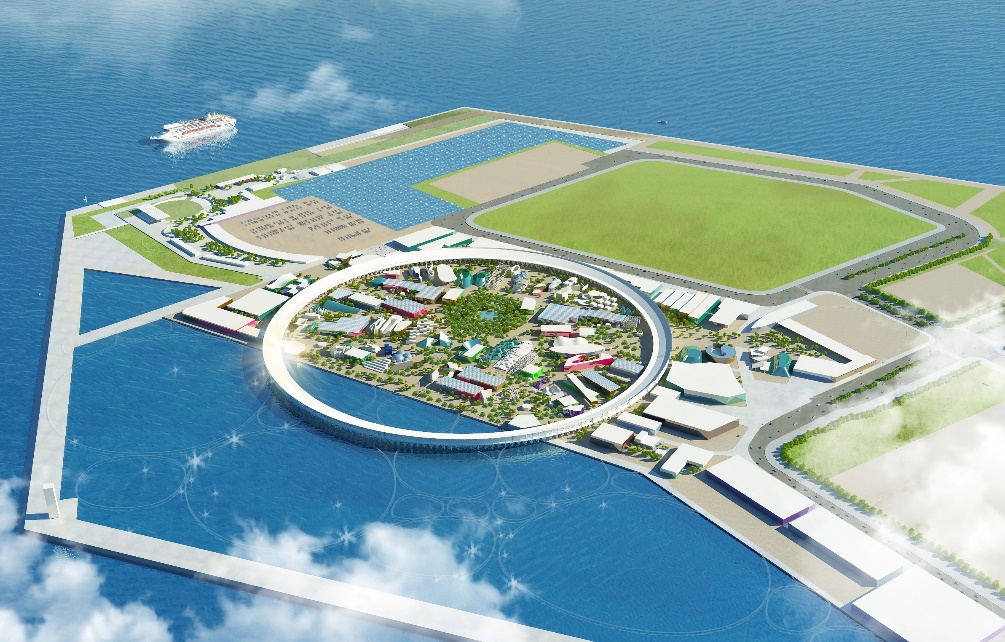 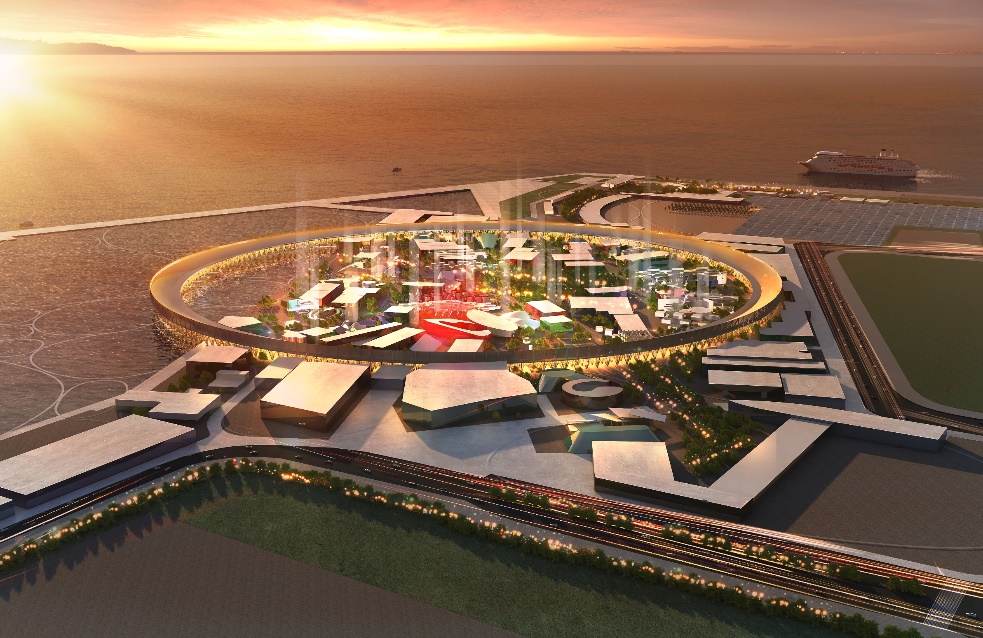 提供：２０２５年日本国際博覧会協会
万博とSDGs
SDGs
大阪・関西万博
テーマ
将来像
いのち輝く未来社会のデザイン
SDGsが達成された社会
サブテーマ
理　念
◆誰一人取り残さない
◆将来世代のニーズを損なうことなく、   今の世代のニーズを満たす
Saving Lives（いのちを救う）
Empowering Lives（いのちに力を与える）
Connecting Lives（いのちをつなぐ）
コンセプト
達成ポイント
People’s Living Lab（未来社会の実験場）
先端技術を活用した社会課題の解決
特徴
特徴
持続可能な社会の実現に向け、世界の大胆な変革が必要となることを、全ての国連加盟国が採択（人類の英知の結集）
地球規模のさまざまな課題に取り組むために、世界各地から英知を集める場
開催時期
目標年限
２０２５年
２０３０年
Osaka SDGs ビジョン（２０２０年３月策定）
2030年までの取組工程
万博に向け、「SDGs先進都市」としての基盤を整え、2030年のSDGs目標年次に向けた総仕上げを図る中で、万博のレガシーとして「SDGs先進都市」を実現する。
万博のレガシーとして、SDGs先進都市を実現
大阪・関西万博
ＳＤＧｓ目標年次
SDGs先進都市としての基盤を整える
〇 改めて、2025年時点のSDGs
　17ゴールの到達点を分析
〇 「SDGs+beyond」も見据え、SDGs達成に向け、オール大阪で
　総仕上げを図る
〇 SDGsの取組みを通じ、様々な
　場面で世界に貢献していく
〇　誰もがSDGsを意識し、自律的に
　行動する大阪を実現していく

〇　様々なステークホルダーが自分なりのSDGsに取り組む中で、特に、重点ゴールの底上げに注力していく
SDGs
+beyond
2030年
2020年
2025年
大阪府のSDGsの方向性（「Osaka SDGs ビジョン」２０２０年３月策定）
SDGs先進都市をめざして
SDGs先進都市  ＝　誰もがSDGsを意識し、一人ひとりが自律的に17のSDGs全ての  
                           達成をめざしていくこと

→様々なステークホルダーが連携・協調し、「大阪」がSDGsを体現したまちを発信していく
2025年
大阪・関西万博
2030年
社会
社会
社会
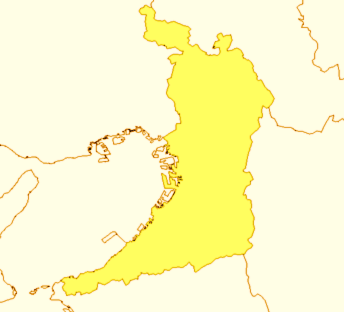 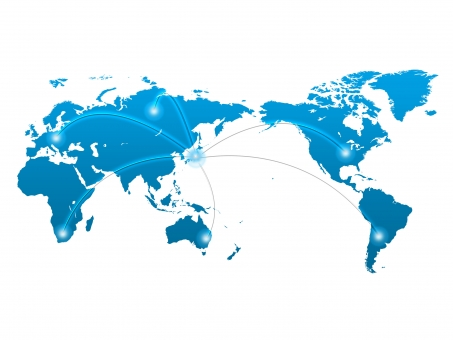 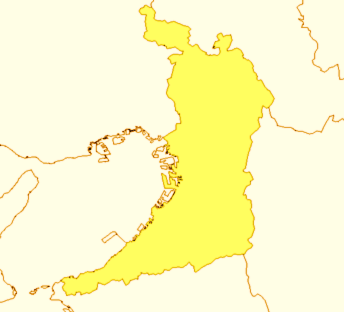 経済
環境
経済
環境
環境
経済
市町村の取組み
府民の取組み
企業の取組み
社会
社会
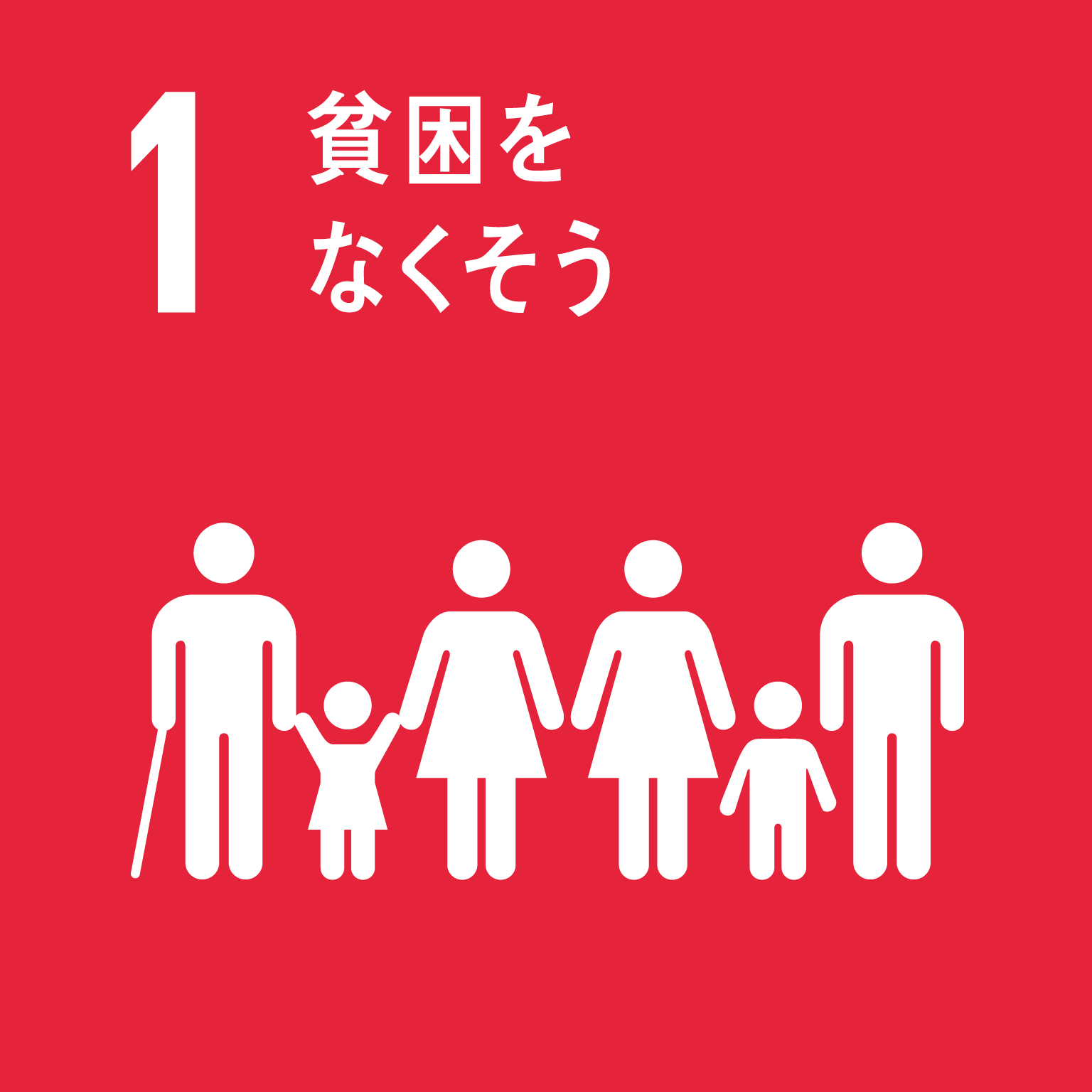 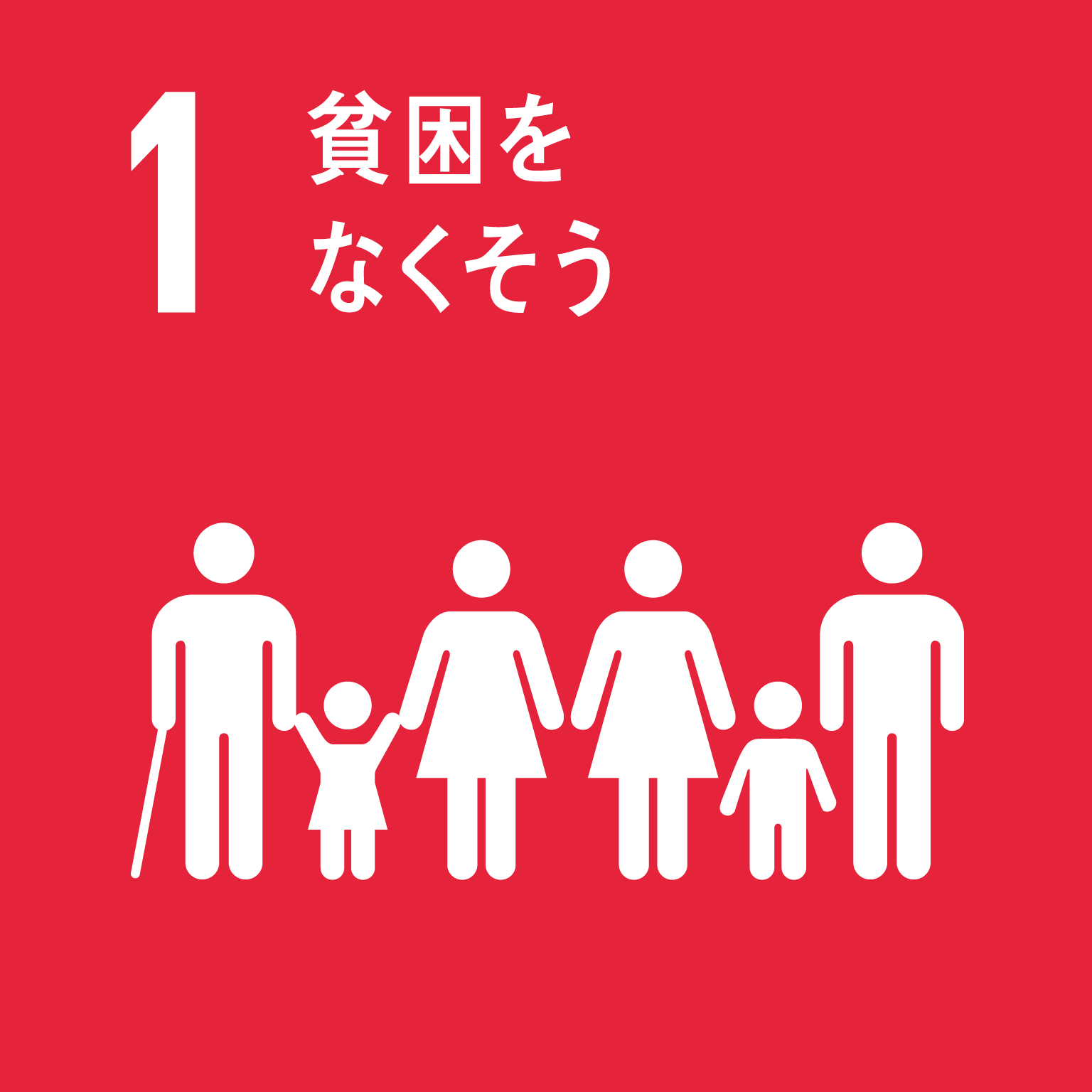 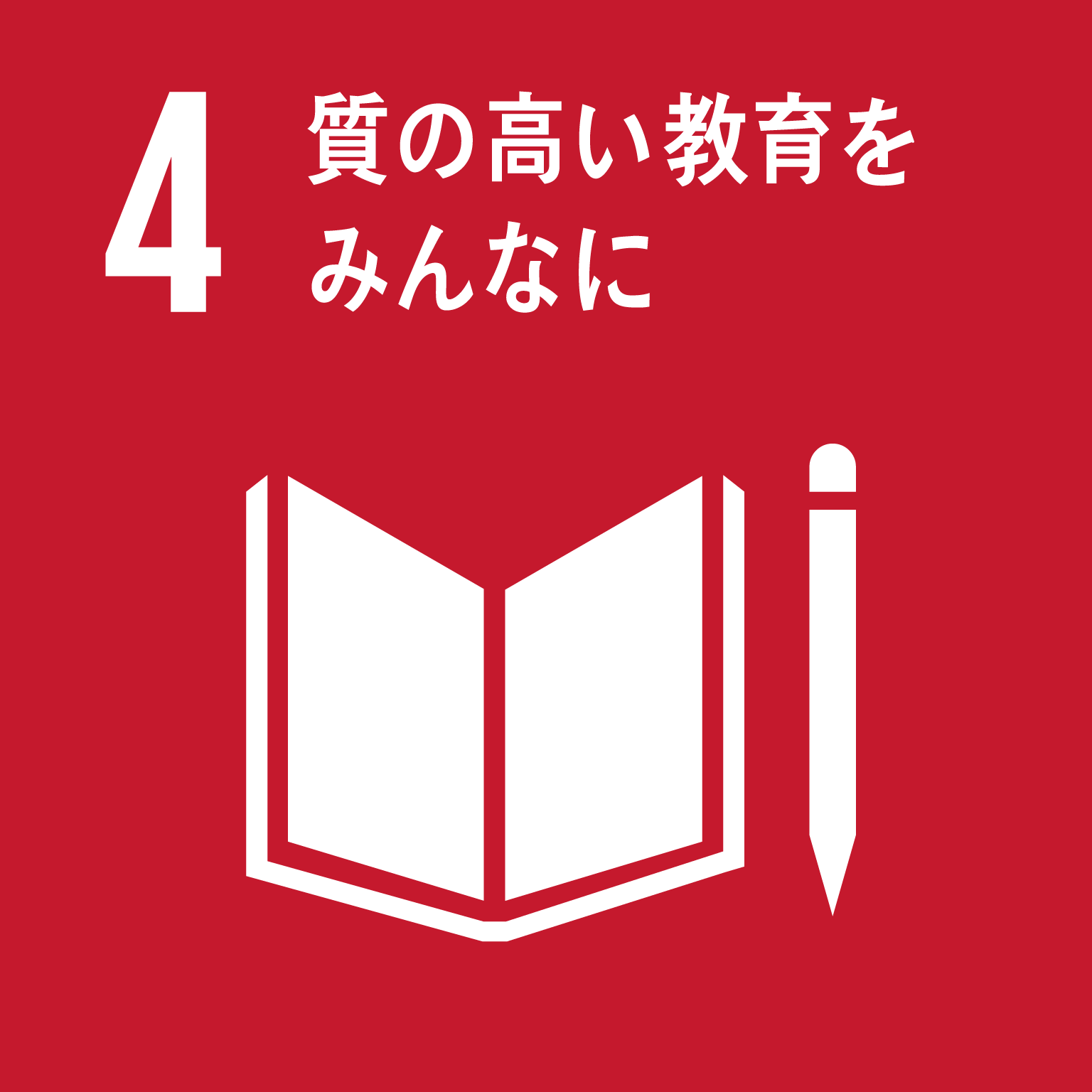 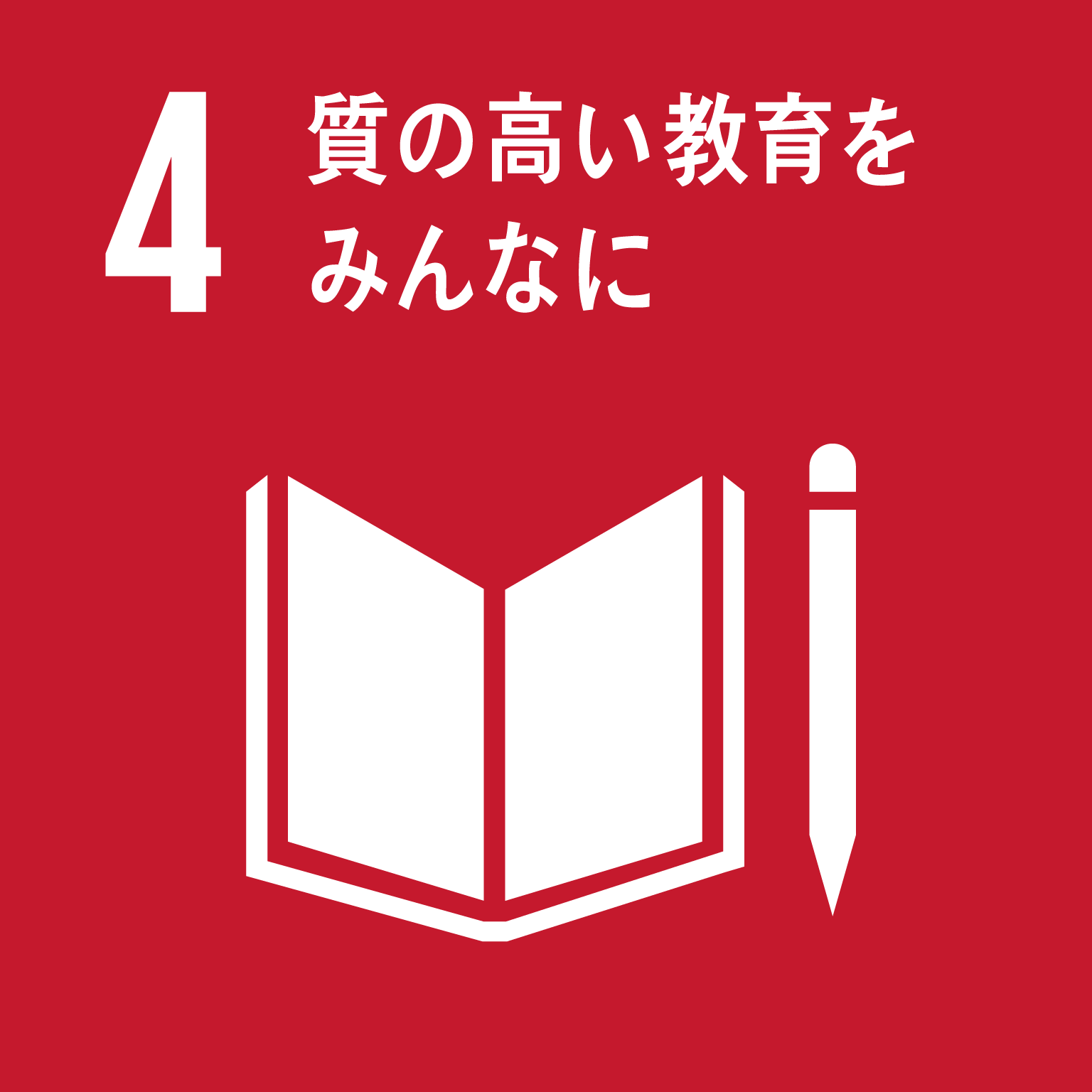 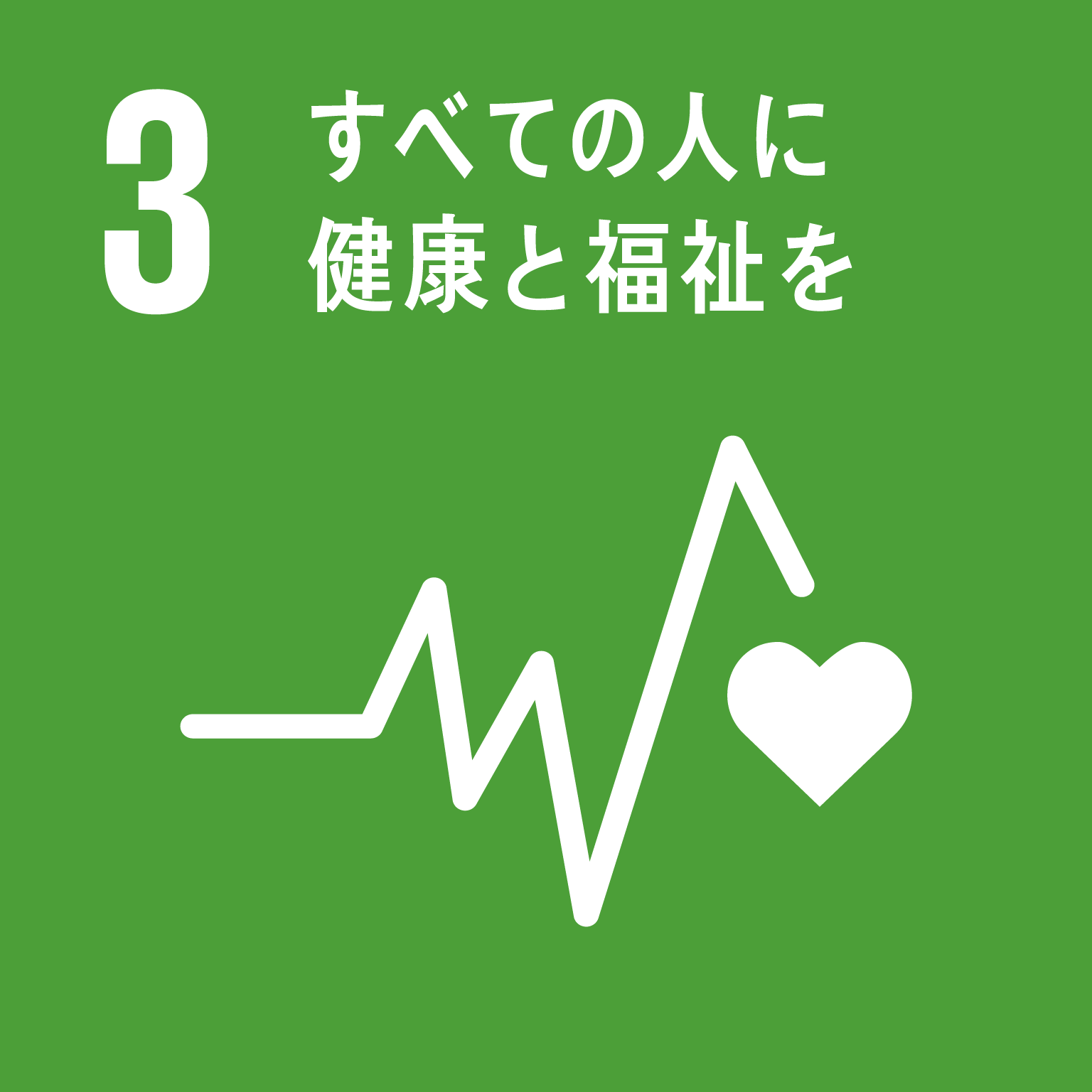 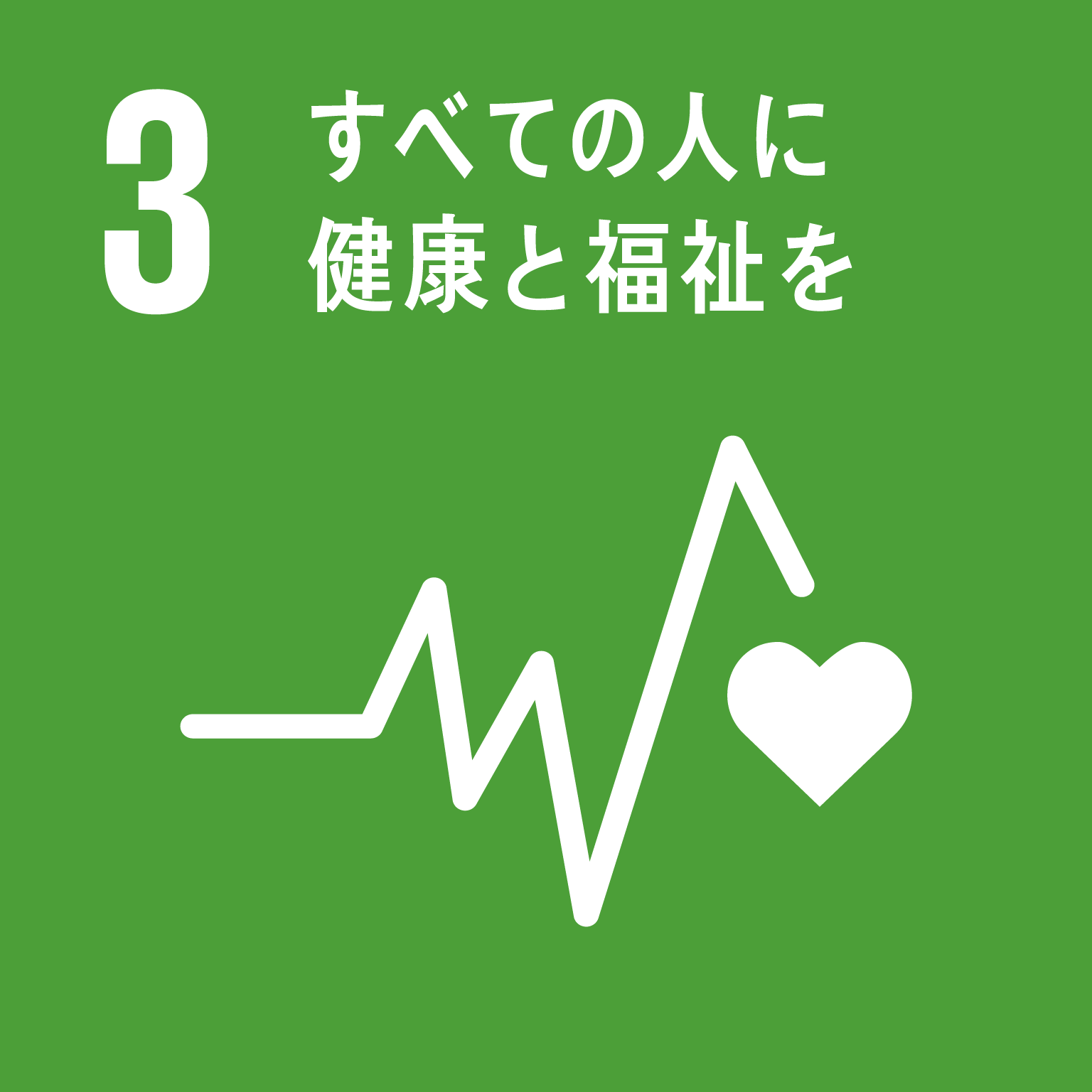 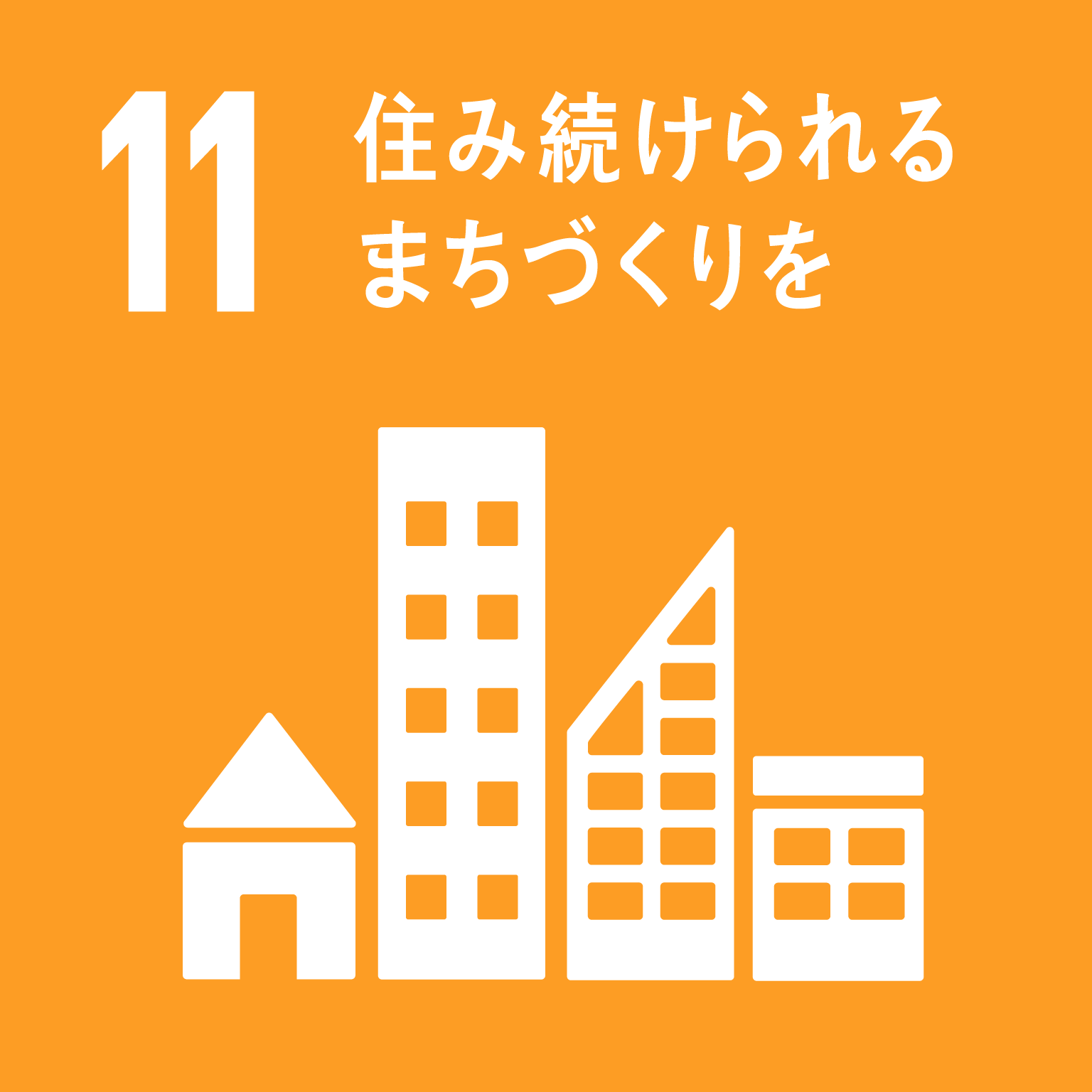 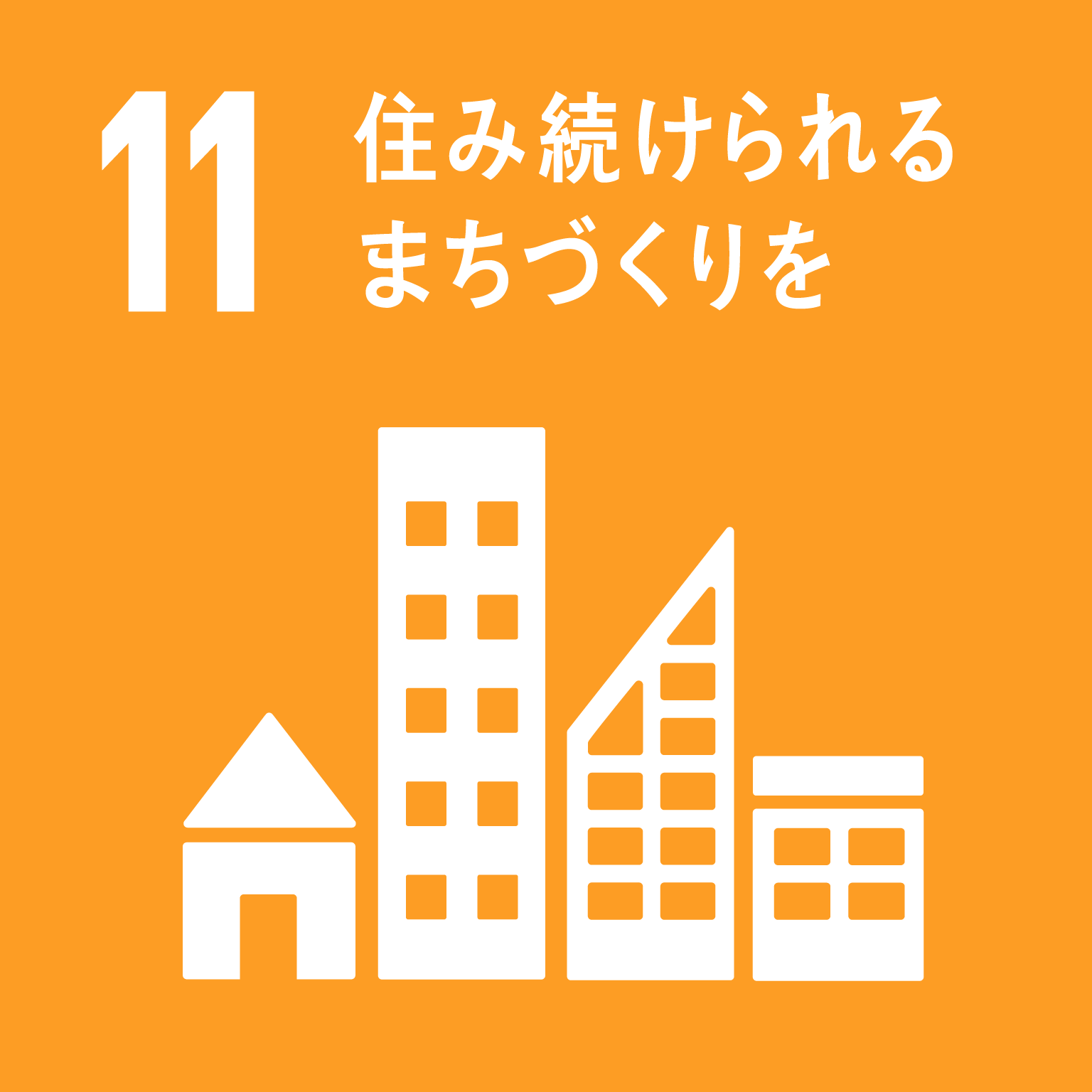 環境
経済
環境
経済
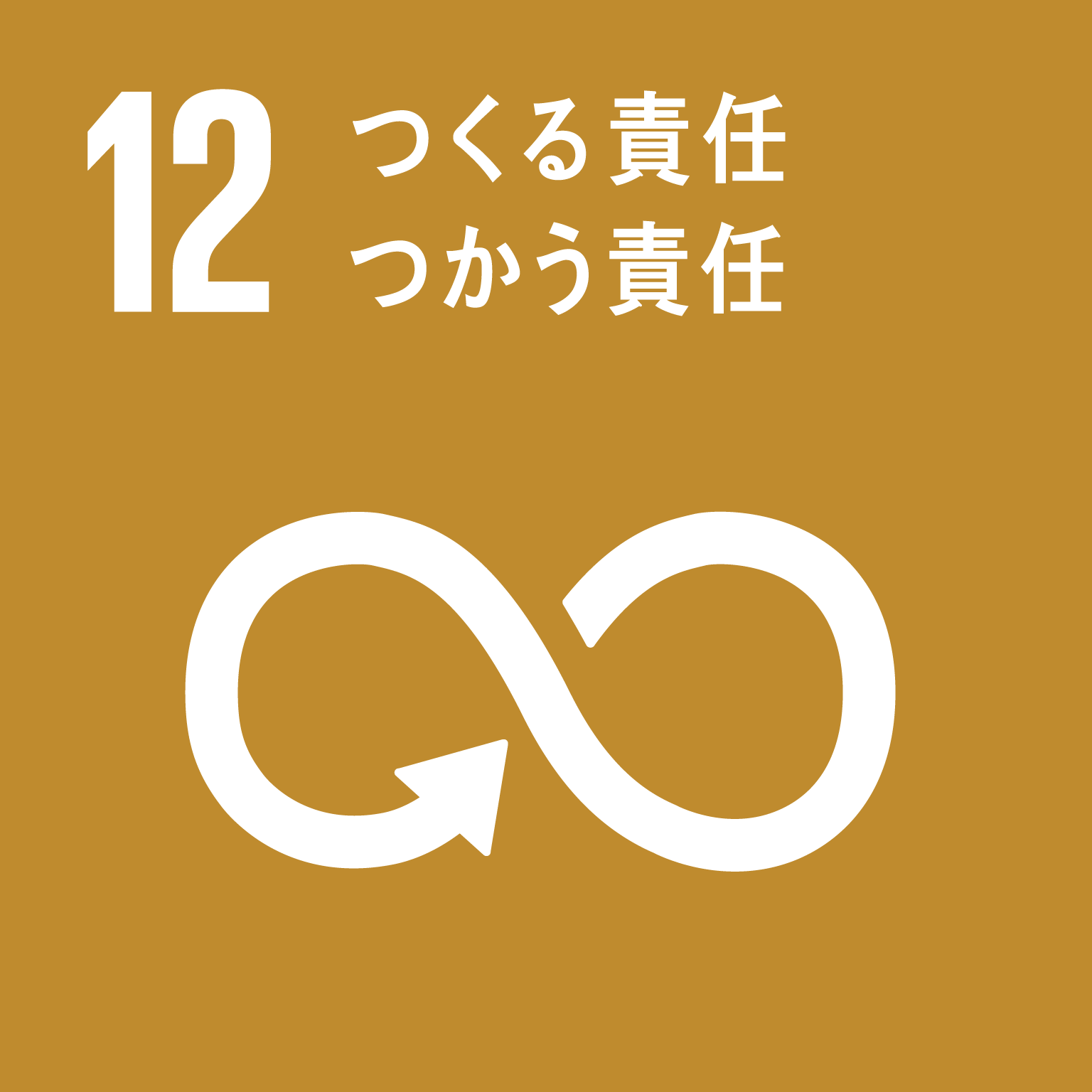 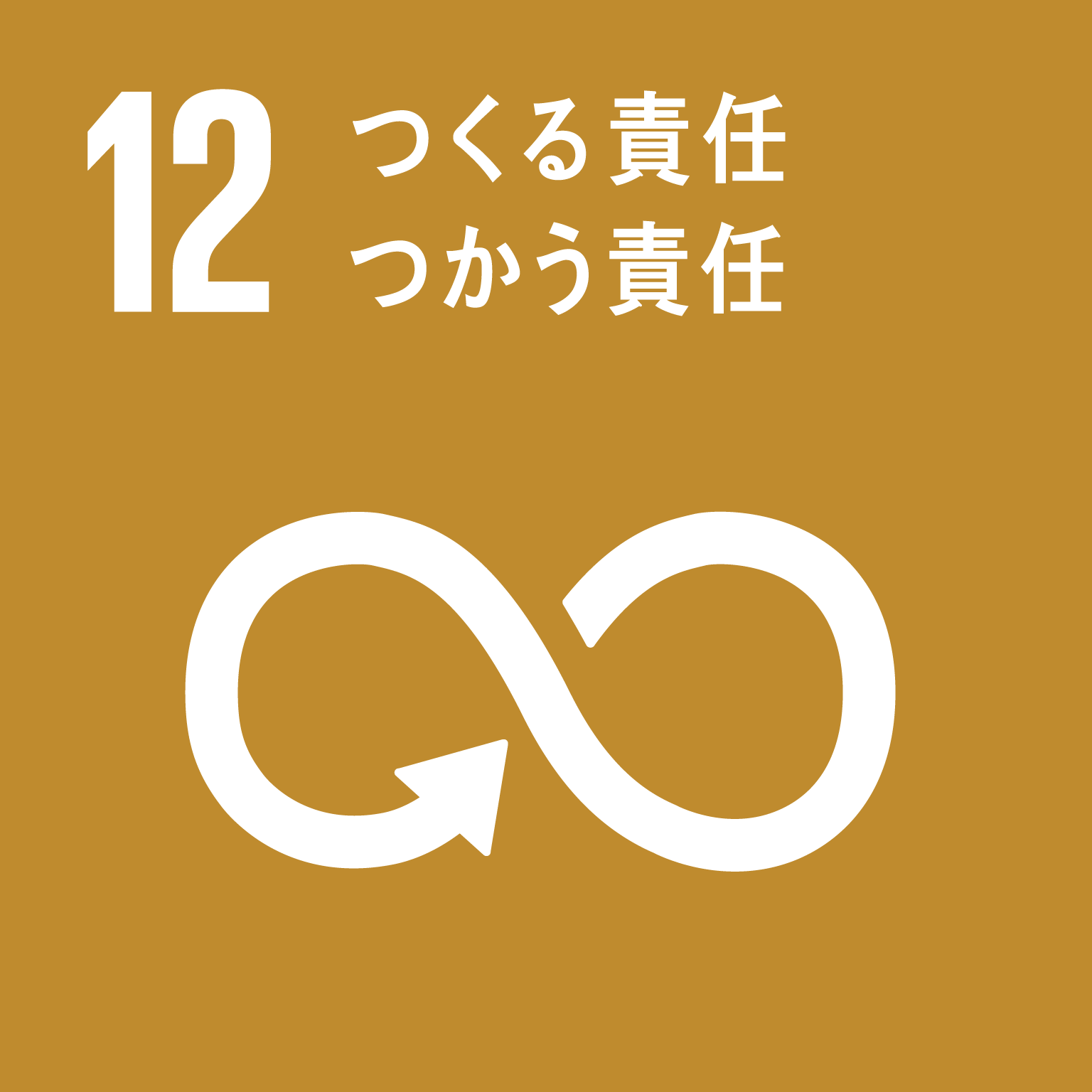 重点ゴールを中心とした府の取組み
重点ゴールを中心とした府の取組み
日本全体や世界とのつながりの中で、先頭に立って、世界とともにSDGsを達成する
万博において、大阪のあらゆるステークホルダーが、会場の内外でSDGsを体現し、行動する姿を世界に発信
SDGs宣言プロジェクトへのご協力のお願い
大阪府では、2030年のSDGsの先に向けて、
　「理想的な社会・世界の姿」や、その実現に向け「一人一人ができること」を集めております
①あなたが住みたい社会・世界はどんな世界ですか？





②そんな社会・世界を実現するために、あなたができることなんですか？
　（ふだんの暮らしの中で、あるいは将来できることなど）
私のSDGs宣言プロジェクト（令和3年（2021年）2月 開始）
〇「私のSDGs宣言プロジェクト」とは
 ➢企業・団体・府民などの皆様が、
　　自ら行うSDGs達成に向けた目標や活動を宣言する
　　プロジェクトです

〇宣言数（2024年2月末時点）
　累計：5,718件（うち企業団体543件）
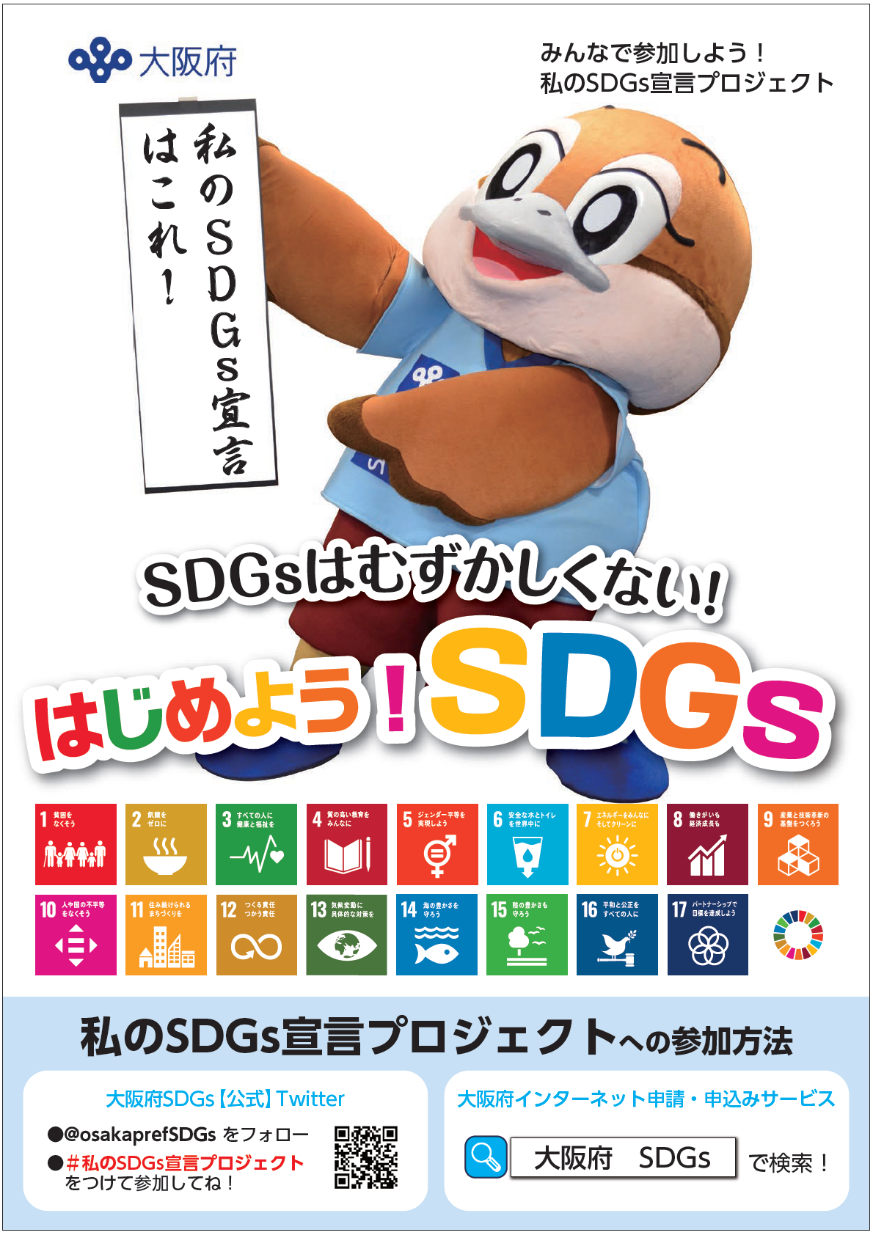 掲載イメージ
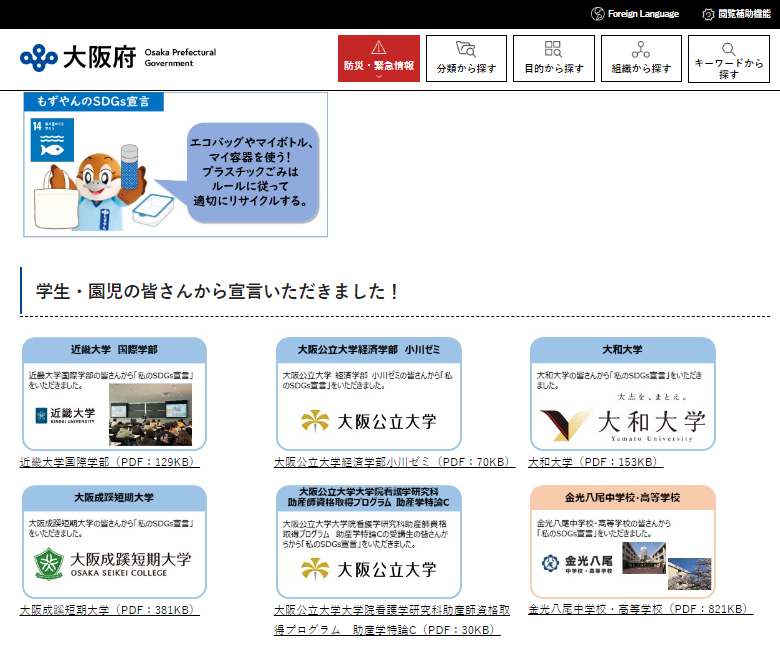 本日、皆様からいただいた
内容を匿名で
大阪府HPに掲載します